COVID-19 -Safely Sustaining Food Assistance Services
Kindly mute your microphone
Stay Updated With Reliable Info
Websites

Center for Disease Control:   https://www.cdc.gov/coronavirus/2019-ncov/index.html
www.facebook.com/cdc
Twitter: @CDCgov

Virginia Department of Health: https://vdh.virginia.gov  	
Twitter:@VDHgov

Blue Ridge Area Food Bank: www.brafb.org/covid-19
https://www.brafb.org/agency-resources/covid-19-planning/
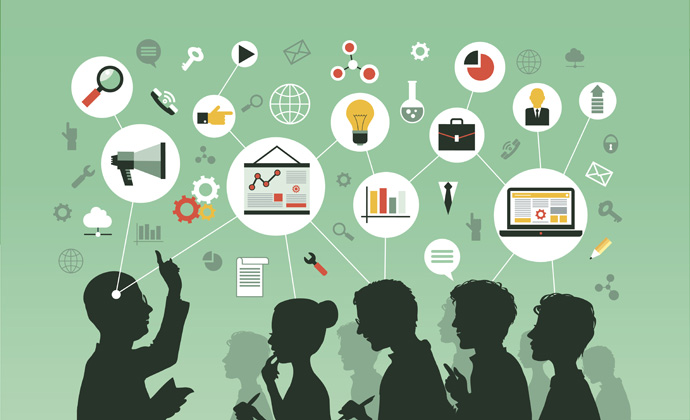 [Speaker Notes: Click on a few of the websites to show key sections (i.e., risk assessment section on CDC).  Highlight info available on BRAFB’s website and encourage regular check-in]
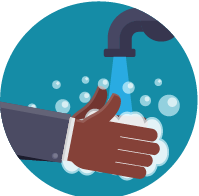 Maintaining a Safe Pantry Environment
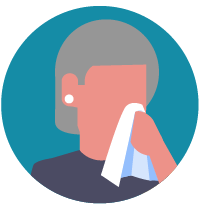 Follow hygiene best practices
Wash and sanitize hands often
Regularly disinfect surfaces
Hang Signage for clients and volunteers 
Reinforce social distancing
Stay home if sick
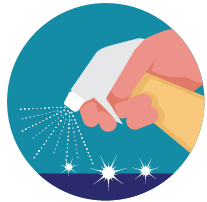 [Speaker Notes: Overview CDC’s cleaning and disinfecting recommendations. Touch base on everyday preventative actions. Overview customizable signage that BRAFB provided in previous e-mail.]
Keeping Your Volunteers Safe
Promote everyday preventative measures
Stock up on cleaning supplies
Dedicate a few volunteers to ongoing cleaning throughout distributions
Address concerns of high-risk volunteers
Encourage sick volunteers to stay home
Continue to actively recruit new volunteers to sustain operations
Let the Food Bank know if you decide to change hours of operation
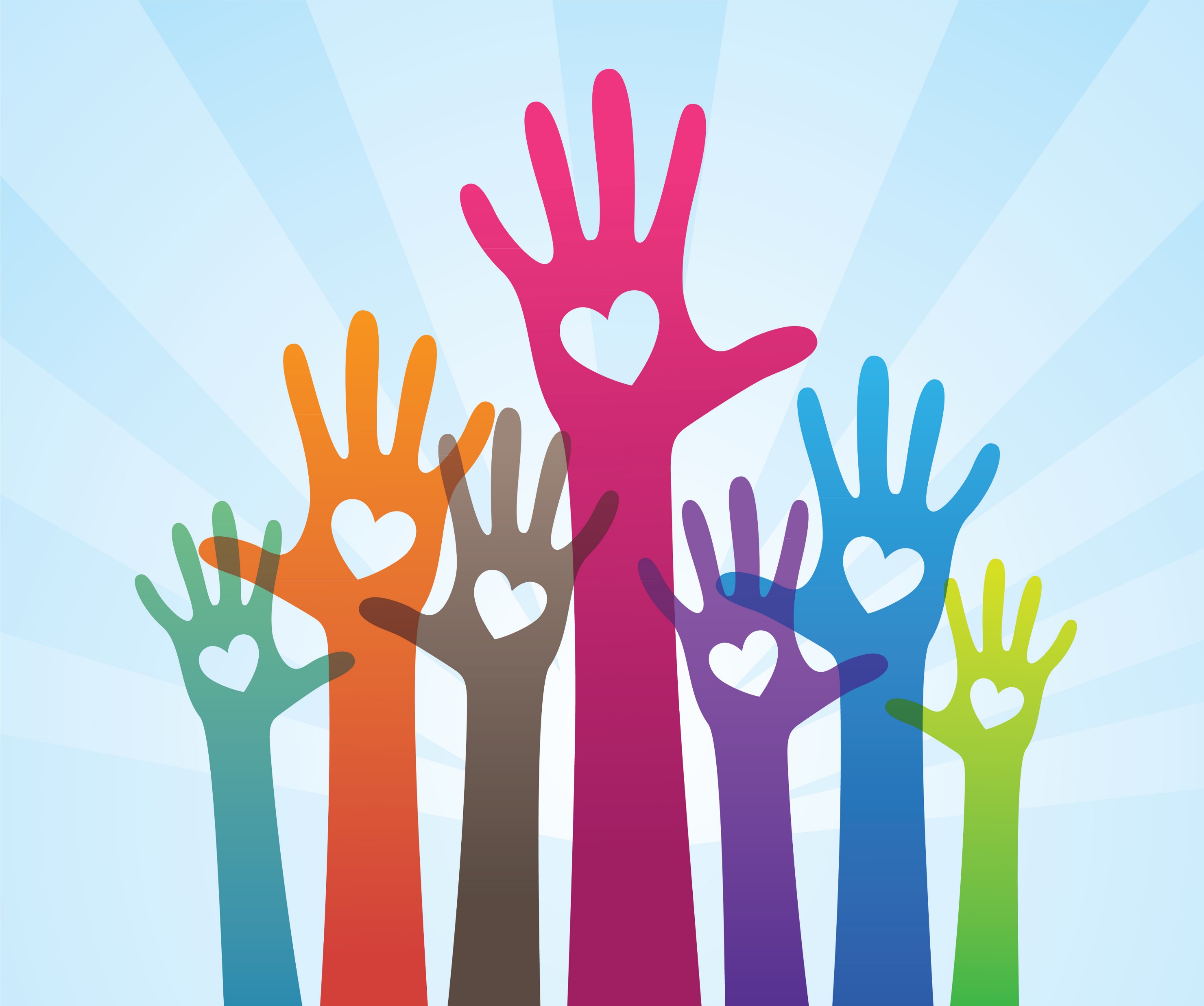 [Speaker Notes: Stress the important of our collective work during this time period, but empathize with understanding that some pantries may need to shut to protect health and safety, and that we understand those measures.]
New Precautions for TEFAP and CSFP
Recording Services:
CLIENTS DON’T NEED TO SIGN – volunteers can now type their name in Link2Feed or on a signature sheet
Registering Clients
Volunteers can fill out all forms for clients
Signatures on hardcopy forms can be left blank
Link2Feed signature can be typed by volunteer - Select “Type Signature” when certifying

Note: At this time, income eligibility guidelines are still in effect
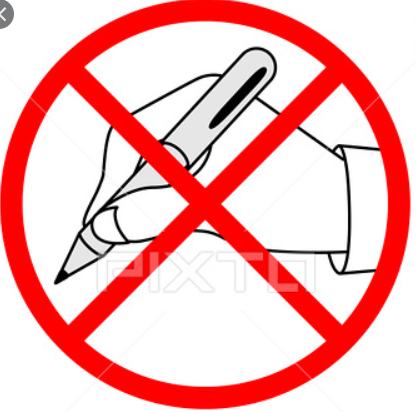 Contingency Planning for Your Pantry or Program
CDC – Get your Community and Faith-Based Organizations Ready
https://www.cdc.gov/coronavirus/2019-ncov/community/organizations/guidance-community-faith-organizations.html

CDC – Get Your Organization Ready and Prepared checklist
https://www.cdc.gov/coronavirus/2019-ncov/community/organizations/checklist.html
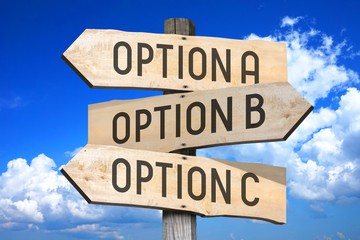 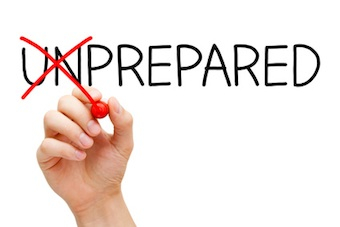 [Speaker Notes: Click through and overview some of the key points on these websites (i.e., establish relationships with key community partners and stakeholders, plan ways to limit face to face contact with clients, share all plans with volunteers and staff, etc.)]
Food Distribution Ideas That Limit Interaction
Temporarily suspend client choice
Pre-pack bags/boxes of food 
Consider drive-up model to limit interaction
Schedule appointments w/ clients to reduce crowds
Provide no contact door-step deliveries
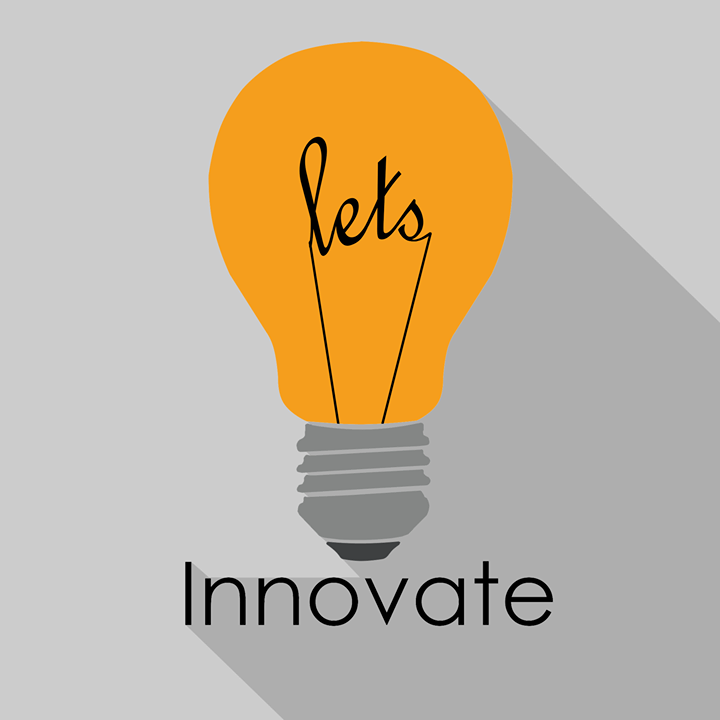 Who to Contact at the Food Bank
Making changes to your food distribution hours? Please contact your local Partner Services Coordinator
Lord Fairfax Area – Kim Johnson, 540-450-3023, kjohnson@brafb.orgThomas Jefferson Area – Joe Kreiter, 434-220-5428, jkreiter@brafb.orgLynchburg Area – Kristi West, 434-845-4129,  kwest@brafb.orgShenandoah Valley Area – Robin Swecker, 540-213 8413, rswecker@brafb.org
Need info about food availability, partner pick up, logistics, and deliveries? Please contact your local Branch Manager
Lord Fairfax Area – Jarret Tomalesky, 540-213-2113,  jtomalesky@brafb.orgThomas Jefferson Area – Joe Caputi- 424-297-2017, jcaputi@brafb.orgLynchburg Area – James Quade, 434-455-4908, jquade@brafb.orgShenandoah Valley Area – Lyn Hall, 540-213-8417, lhall@brafb.org
[Speaker Notes: Over the next few weeks, Food Banks from around the country learn more about how we need to adapt to maintain our services.  We will do our best to provide timely communication as updates or changes emerge. 
 
A primary communication mode to our agencies and programs will be through email. We will occasionally announce conference calls and/or webinars.  

We are also creating a COVID-19 portal to house important updates and information specific to our network partners, here: https://www.brafb.org/agency-resources/.  Recordings of the webinars/conference calls scheduled for March 16 will be posted in this location as soon as possible after they occur, for those who are unable to join

IMPORTANT: We ask that if your agency or program decides to make a temporary or sustained change in your distribution schedule that you notify your Partner Services Coordinator or Program Coordinator immediately.  We also ask that you make attempts to notify clients and if you anticipate a sustained change in distribution, that you offer clients information about other pantries or food resources nearby.  To help us better respond to our partner needs and the needs of our community the Food Bank has suspended routine monitoring visits among food pantries, until further notice.]
Questions & Concerns
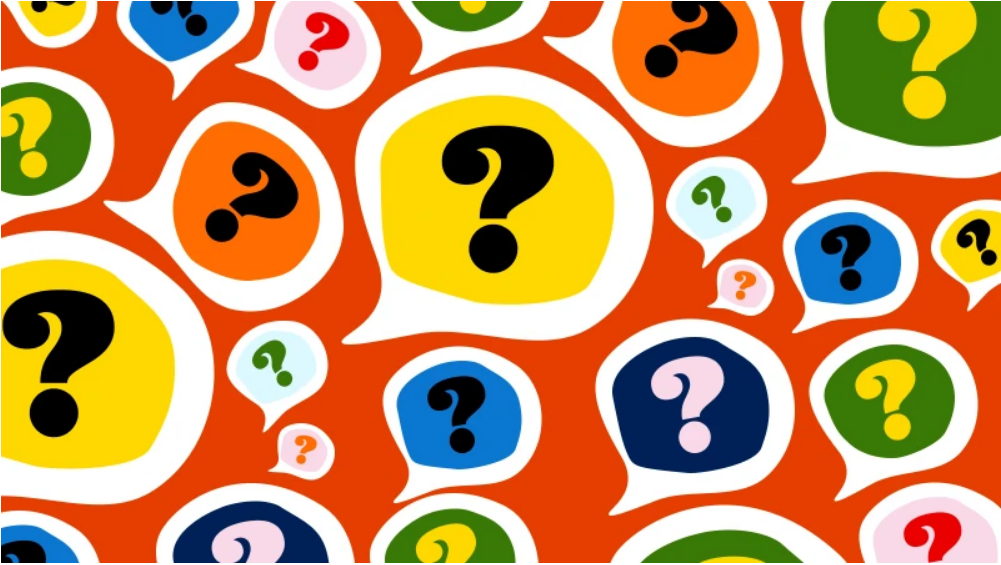 We’re in this together!